NPRR778 Testing 
Kick-Off Call

Testing Coordination

November 15, 2017
1
Agenda
Antitrust Admonition

Introductions

Background & Purpose
Connectivity to Retail Market Testing Environment (RMTE)

Testing Overview

Testing Details & Test Scripts
Test Script Walkthrough

Key Dates

Q&A
2
Antitrust Admonition
Antitrust Admonition 

To avoid raising concerns about antitrust liability, participants in ERCOT activities should refrain from proposing any action or measure that would exceed ERCOT’s authority under federal or state law. For additional information, stakeholders should consult the Statement of Position on Antitrust Issues for Members of ERCOT Committees, Subcommittees, and Working Groups, which is posted on the ERCOT website.1 


Disclaimer 

All presentations and materials submitted by Market Participants or any other Entity to ERCOT staff for this meeting are received and posted with the acknowledgement that the information will be considered public in accordance with the ERCOT Websites Content Management Operating Procedure.
3
Background & Purpose
NPRR778 gives a Competitive Retailer the ability to send the 814_08 (Cancel) or the 814_12 (Date Change) transactions in lieu of a MarkeTrak Cancel w/ Approval on the day prior to a scheduled Move In, Move Out or Switch.


REMINDER: 
Following the stabilization period, TDSPs will no longer support day-to-day usage of the Cancel with Approval MarkeTrak subtype after March 1, 2018 due to the permanent transactional solution being implemented with NPRR778.
4
Verify Connectivity to RMTE
The RMTE will be used to conduct E2E testing, therefore all testing MPs should validate connectivity to the RMTE prior to November 20, 2017.  

To confirm connectivity, ERCOT recommends Testing CRs send an 814_01 transaction to the RMTE using a “bogus” ESIID consisting of all 1’s. (example: 1111111111111111)
Verified connectivity to RMTE only if CR receives:successful NAESB response AND 997 acknowledgement.

If cannot connect to the RMTE, email Flighttesting@ercot.com to request troubleshooting assistance.  Use “NPRR778 Connectivity Issue” in subject line.
5
Testing Overview
Testing window for E2E coordinated testing: November 20th – Dec 7th

Testing for NPRR778 will be conducted in a “Round Robin” method – each Testing CR will test with only one TDSP.
3 TDSPs available for round robin testing: Oncor, AEP & TNMP. 
11 CRs signed up for E2E testing.
The following scenarios will be tested: 
Move-In Cancel
Move-In Date Change
Move-Out Cancel
Move-Out Date Change
Switch Cancel
6
Testing Details & Test Scripts
TDSPs will assign Testing CR two (2) ESI IDs – one for each script.
TDSPs will provide testing ESIIDs to Testing CR by November 17th.
Due to Thanksgiving holiday, TDSPs will begin Day 1 scripts on Wednesday, November 29th 
Two Test Scripts:

“DayPrior 001” tests Move-In Date Change & Cancel and Switch Cancel. It is expected to take 5 days to complete.
“DayPrior 002” tests Move-Out Date Change & Cancel. It is expected to take 4 days to complete.
IMPORTANT NOTE: For DayPrior002, Testing CR must submit 814_16, Move-In transaction prior to November 27th to establish REP of Record.
7
Test Scripts Walkthrough – Day Prior 001
TDSP assigns testing CR energized ESIID for which they are NOT REP of Record.
On Day 1 (Nov 29, 9am): [**CR must complete steps 1-5 sequentially or script will fail**]
CR submits 814_16, Move-In Request for Day 2. [ERCOT fwds MVI to the TDSP; TDSP schedules MVI for Nov 30.]
CR submits 814_08, Cancel Request (for scheduled MVI). [ERCOT fwds Cancel Request to TDSP; TDSP cancels MVI scheduled for Nov 30.] 
CR submits 814_01, SELF-SELECTED Switch Request for Day 2. [ERCOT fwds SS-SWI for Day 2; TDSP schedules SS-SWI for Nov 30.]
CR submits 814_08, Cancel Request (for scheduled SS-SWI). [ERCOT fwds Cancel Request to TDSP; TDSP cancels SWI scheduled for Nov 30.]
CR submits 814_16, Move-In Request for Day 3. [ERCOT fwds MVI to TDSP; TDSP schedules MVI for Dec 1.]
On Day 2 (Nov 30):  CR submits 814_12, Date Change Request for Move-In for Day 4. [ERCOT fwds Date Change Request to TDSP; TDSP schedules MVI for Dec 4.]
On Day 3 (Dec 1): no action.On Day 4 (Dec 4): the Move-In effectuates. On Day 5 (Dec 5): the 867_04 Initial Read is sent to the CR.
8
Test Scripts Walkthrough – Day Prior 002
[On Day 0: CR must send 814_16, Move-In Request prior to November 27th to establish themselves as REP of Record prior to Day 1 script initiation.]


On Day 1 (Nov 29):  The CR submits 814_24, Move-Out Request for Day 3. [ERCOT fwds the MVO Request to TDSP; TDSP schedules the MVO for Dec 1.]
On Day 2 (Nov 30): The CR submits 814_12, Date Change Request for MVO to change to Day 5. [ERCOT fwds Date Change Request to TDSP; TDSP changes MVO to Dec 5.]

On Day 3 (Dec 1): no actionOn Day 4 (Dec 4): The CR submits 814_08, Cancel Request for the scheduled MVO on Day 5. 
[ERCOT forwards Cancel Request to TDSP ; TDSP cancels the MVO.]
9
Key Dates
Oct 16, 2017: ERCOT code uploaded to Retail Market Testing Environment (RMTE) available for ad-hoc testing.
Oct 19, 2017: RMS Workshop – NPRR778
Nov 1, 2017: Market Notice to include Testing Details; Kick-Off Call reminder; End-to-End coordinated testing sign up reminder
Nov 10, 2017: End-to-End coordinated testing sign up deadline
Nov 15, 2017: NPRR778 Testing Kick-Off Call 
Nov 17, 2017: TDSPs to provide Test Bed ESIIDs to Testing CRs
Nov 20 – 24, 2017: CRs to verify RMTE connectivity
Nov 17 – 27, 2017: CRs to submit 814_16 Move-In to establish ROR for DayPrior002
Nov 27, 2017: Detailed Script Walkthrough & Testing Schedule Review Prep Call
Nov 29 – Dec 5, 2017: End-to-end Testing 
Dec 10, 2017: NPRR778/RMGRR139 Go-Live
Dec 11, 2017: Market Notice reminder to use 814_08 & 814_12 in lieu of MarkeTrak CWA
Feb 1, 2018: Market Notice reminder of TDSP to cease daily support of MarkeTrak CWA by March 1, 2018
Mar 1, 2018: TDSPs to cease daily support of MarkeTrak Cancel w/ Approval
10
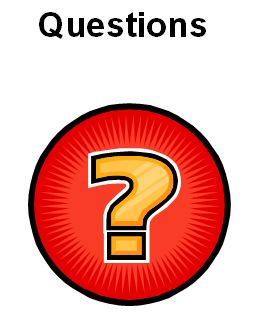 11